Welcome!
We’ll get started in just a few moments. 
Place your CashApp username in the chat or dm me.
Black Resourcing Listening Session
What has been your greatest joy leading a Black-led initiative?
Expectations
Our Time Together
Not looking for consensus
Half thoughts and incomplete thoughts are welcome 
Don’t be hard on yourself if you blank, share what you can 
Please eat snacks and lunch
What is said here, stays here (mostly)
Flow of Today
Our Time Together
There are a few documents we’ll be working through: A jam board, google doc and contact sheet. 
We’ll start off with definitional work, where you are, aspirations, and close out. 
Brief context of the project
BuildBlackHou overview
Think about the challenge, injustice, or problem you’re trying to solve in communities 
i.e. access, awareness, etc.
Level Setting
Definitional Work
What do you mean when you say “resource”? What is that to you?
What do you mean by “resourcing”? What are you saying when you say I need to be “resourced”?
Put your answers in the Jamboard
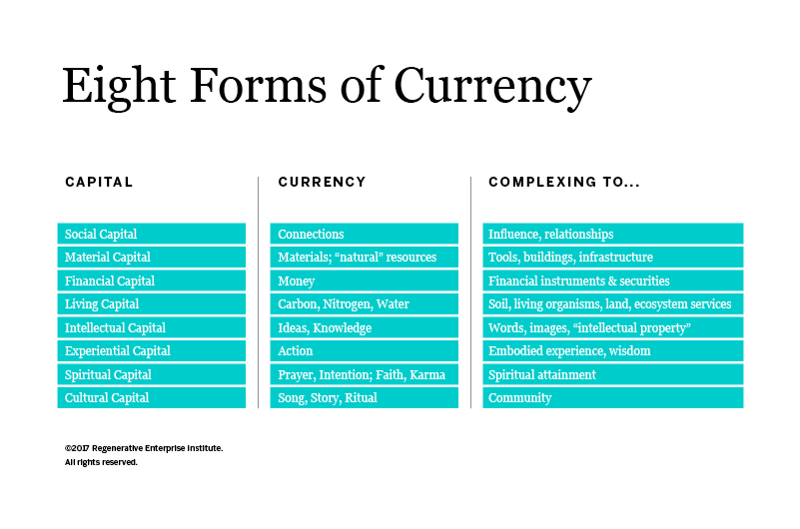 Appreciative Inquiry
What if you and your communities have the expertise? 

What if the center wasn’t what you “should” have? What if resources centered your experiences, perspectives, and desires?

What if the focus was on your strengths? Various forms of wealth? Abundance?
Visioning
It’s 2080, and the problem(s) you have set out to resolve no longer require
you do the work as you’ve been doing it. How does this world look? What exists? What doesn’t?

Keep in your notes, or place in the chat
Level Setting
Definitional Work
What are the specific types of resources you use in your work? Be as specific as possible. 
How do you want to/like to be resourced?
If you center your experience, perspectives, desires, and identities are there any more resources or ways of resourcing you think ofWhat if you center Blackness?
Put your answers in the Jamboard
Level Setting (Extra)
Definitional Work
Who is resourcing you currently?
Put your answers in the Jamboard
Lateral Thinking
Lateral Thinking Exercise
Thinking Differently
Use the random word to think through the following:
- How could the random word be used as a strategy for your work. Come up with at least 3 ideas. 

You can keep these in your own notes, or feel free to post them in the chat.
Lateral Thinking Exercise
Thinking Differently
Use the random word to think through the following:

- What resources would you need to fulfill those strategies? That centers your experiences, perspectives, desires?

- How would you need to be resourced to fulfill those strategies? That centers your experiences, perspectives, desires?

Put your answers in the Jamboard
5 min break!
Formulating Requests
Fulfilling the needs
Based on the resources you’ve brainstormed today, what asks and requests do you need to create?

What gaps are there in how you’ve been resourced? What resources do you need that you currently don’t receive?

How might your approach or perspectives on resourcing shift (individually or collectively) based on the conversation?
Sense-making
What is one thing you learned in our time together that excites you?
Don’t forget to leave your CashApp username!